SỐ CÓ HAI CHỮ SỐ ( TIẾT 1)
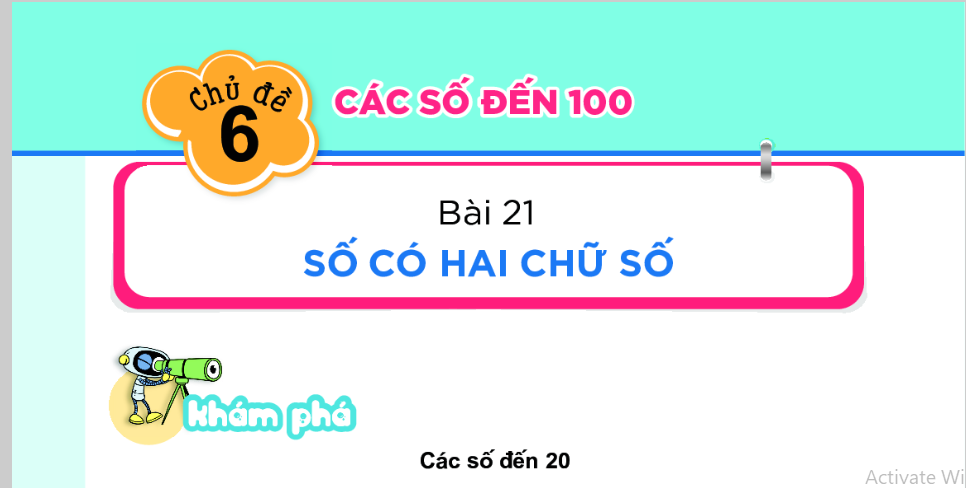 Tiết 1: Các số đến 20
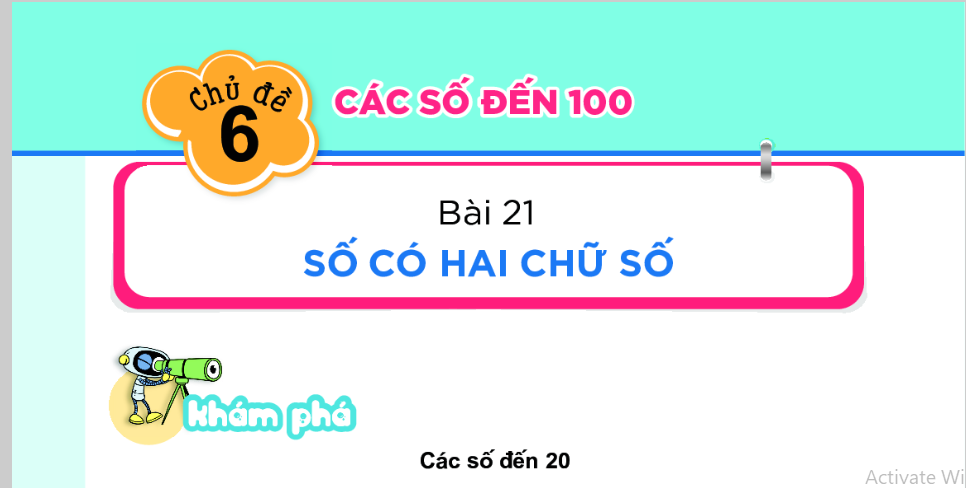 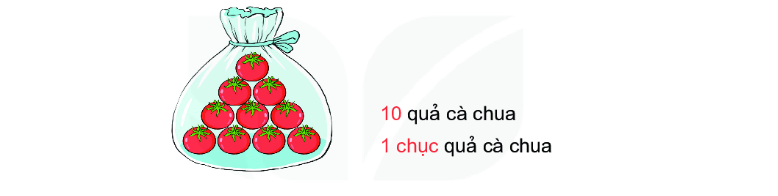 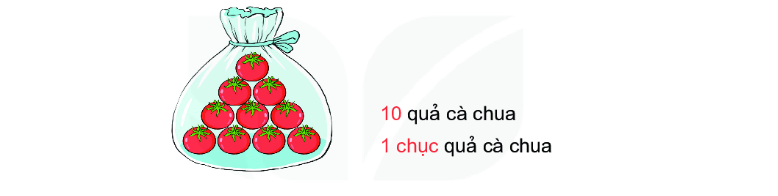 10  = 1 chục
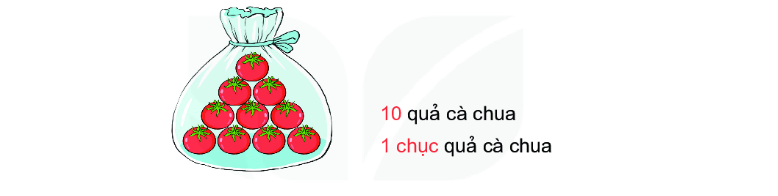 11
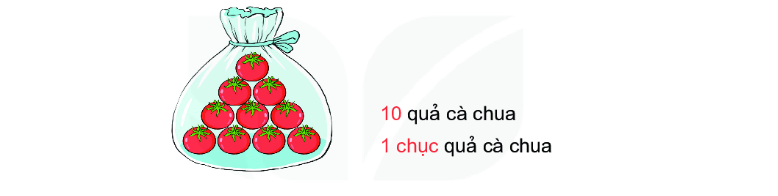 Mười một
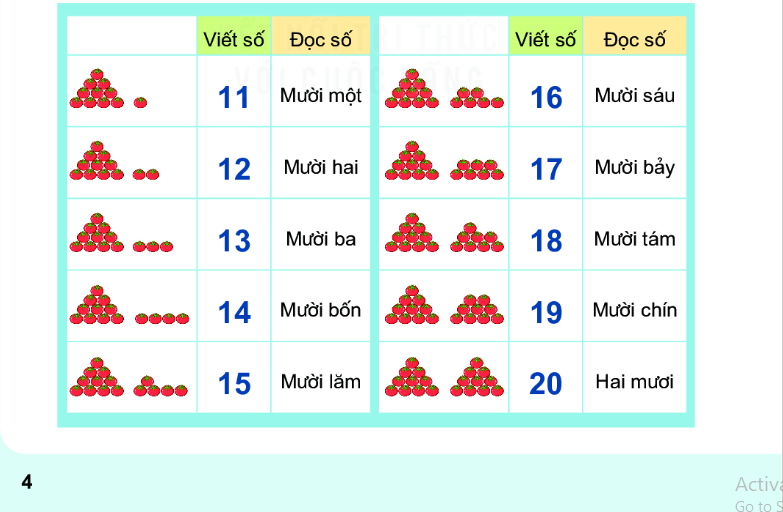 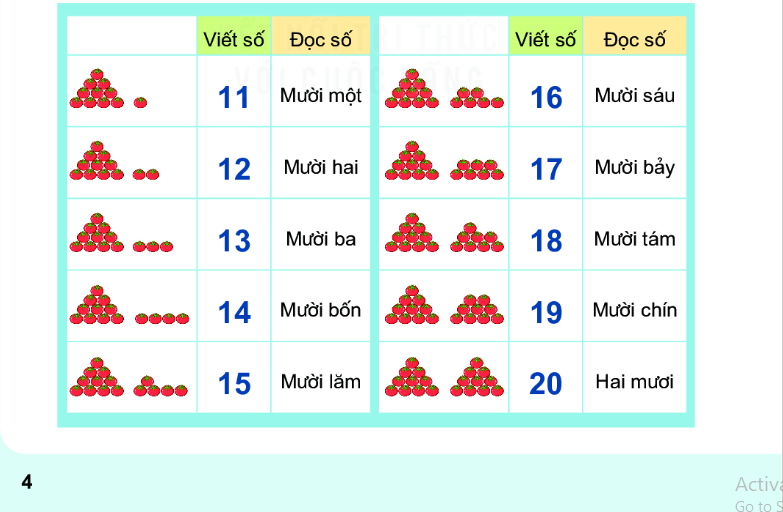 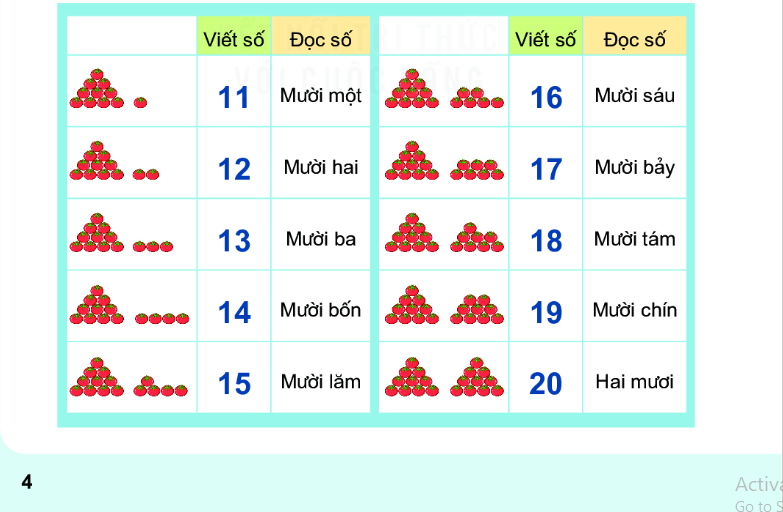 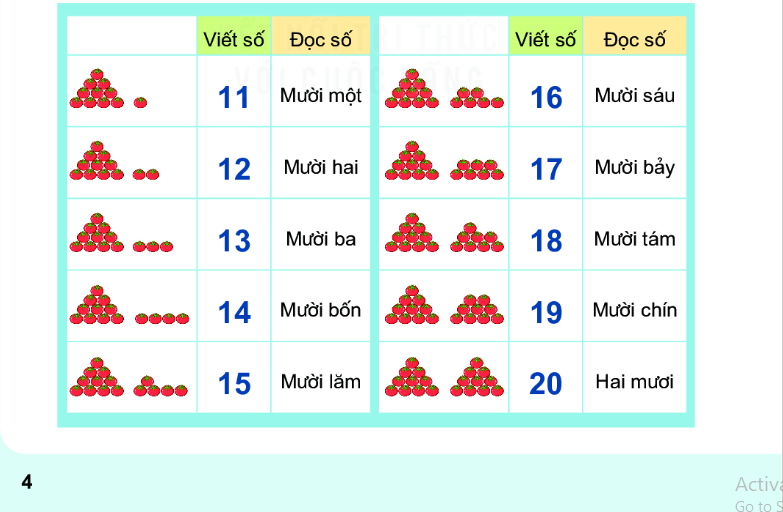 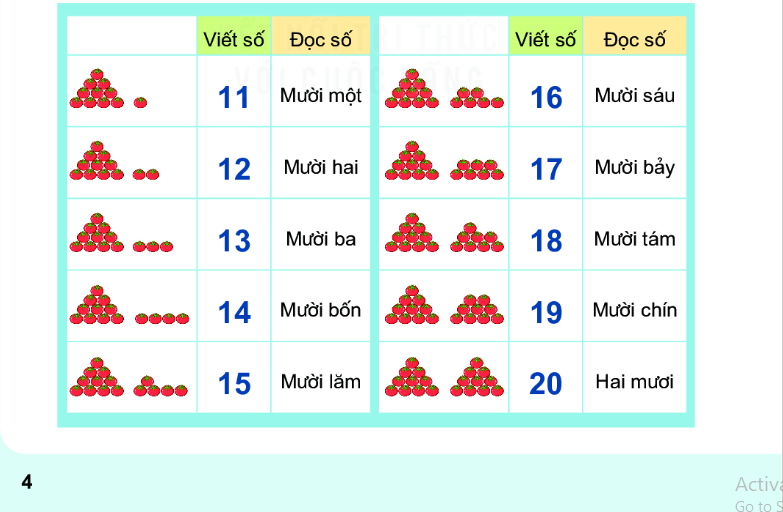 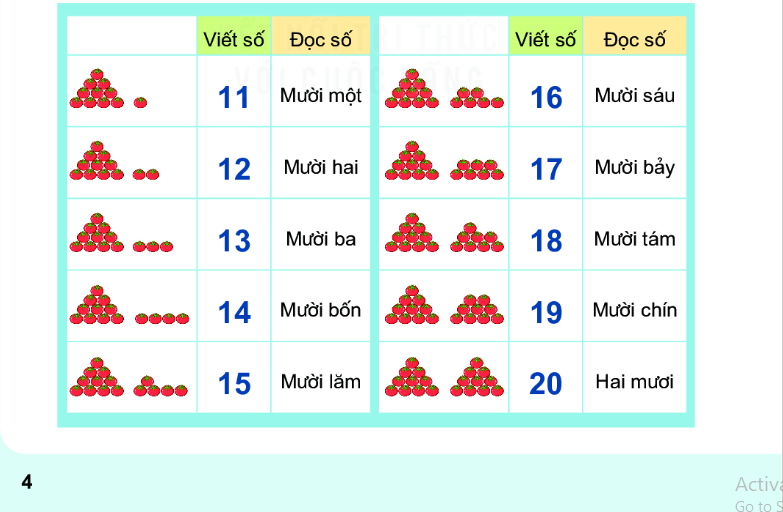 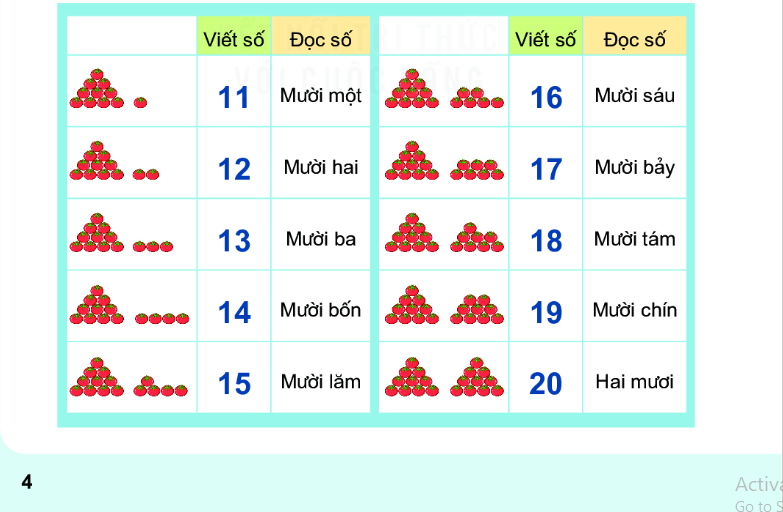 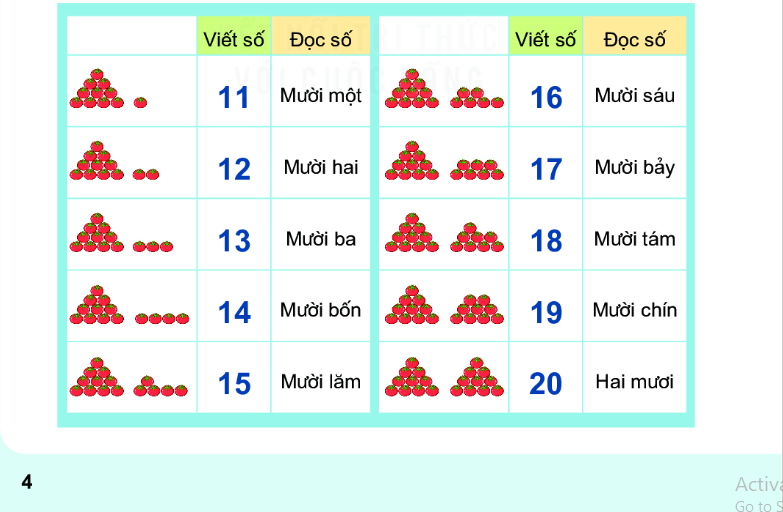 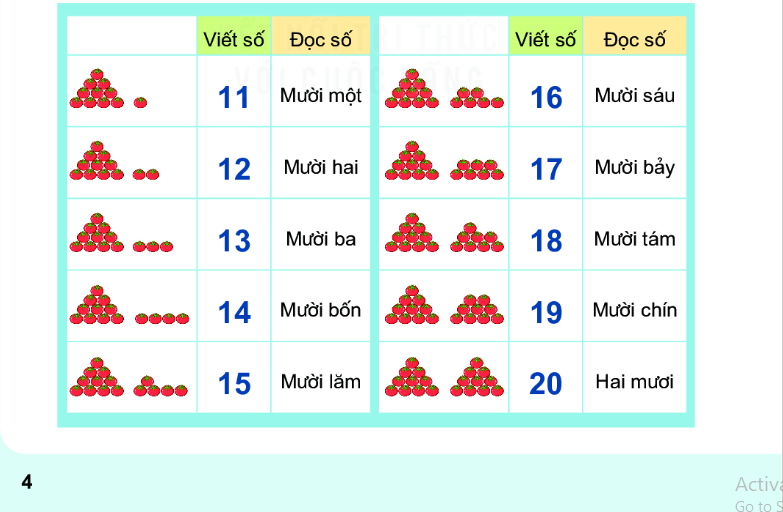 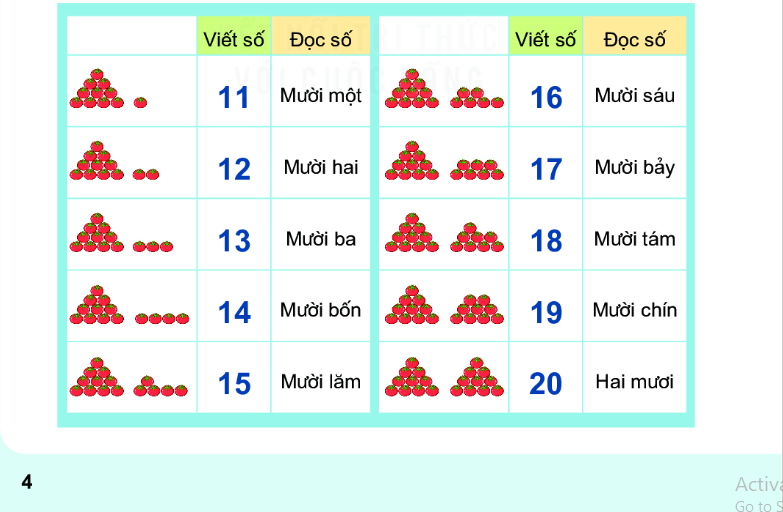 Hai chục
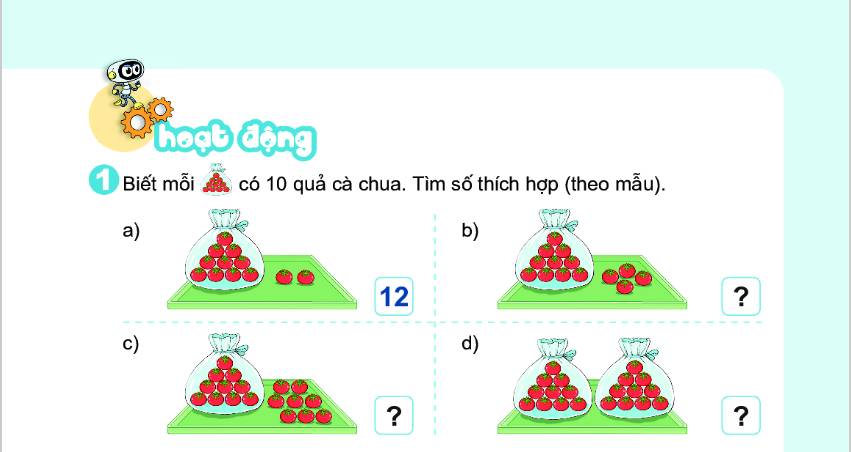 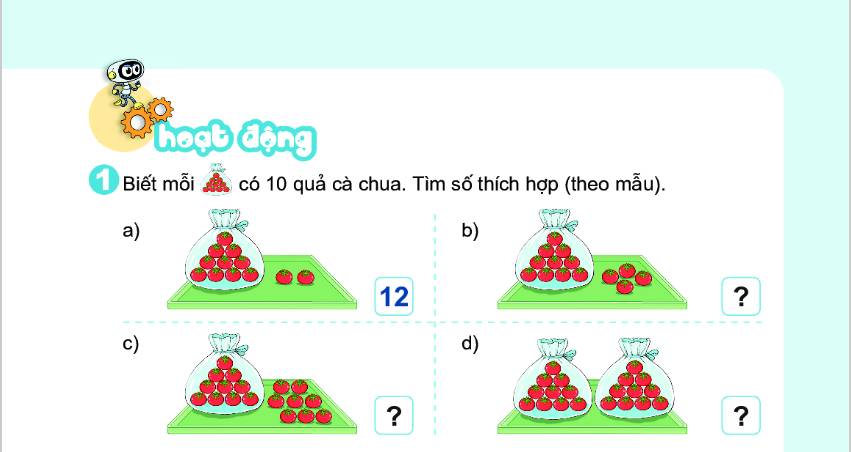 14
18
20
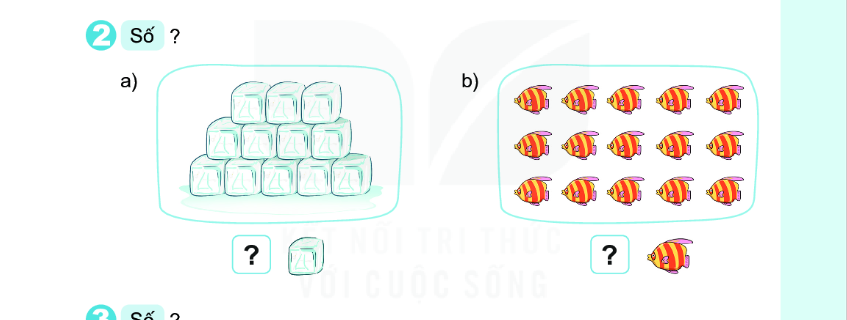 12
15
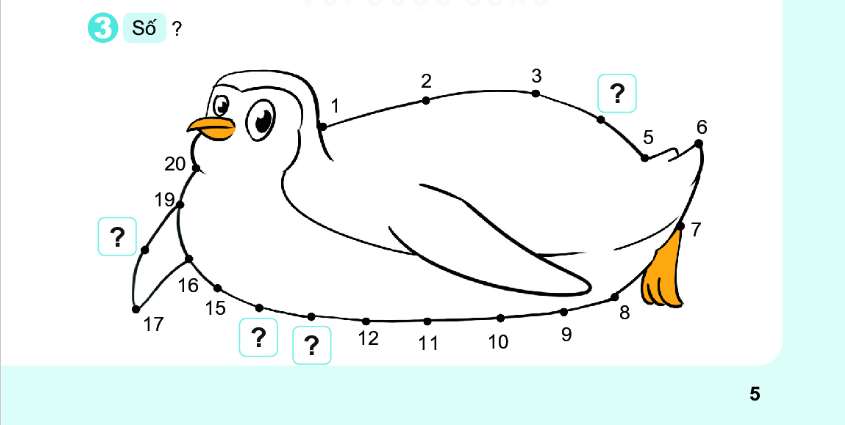 4
18
14
13
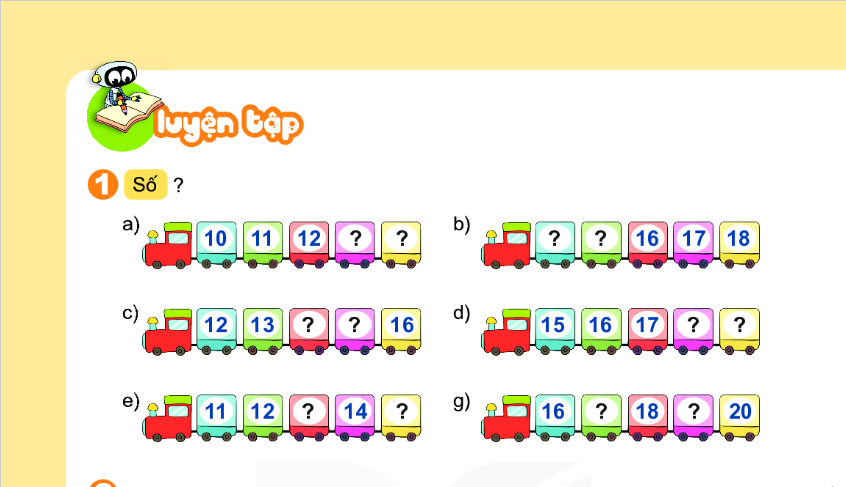